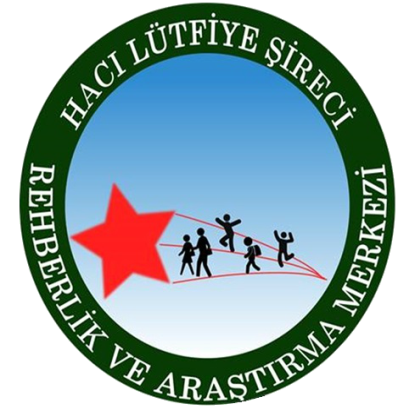 VERİMLİ DERS ÇALIŞMA
TEKNİKLERİ
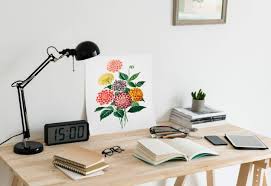 E Ğ İ T İ M
İ N S A N I N 
MESLEĞİNİ, 
ÖZEL HAYATINI
AİLESİNE SAĞLAYACAĞI İMKANLARI
TOPLUMDAKİ YERİNİ 
                                  BELİRLER.
HİÇBİR BAŞARI   TESADÜF   DEĞİLDİR !
BAŞARILI OLMAK İÇİN
VERİMLİ
ÇALIŞMAK 
GEREKİR
ÇOK 
ÇALIŞMAK 
DEĞİL
Verimli Çalışma İçin
01
Planlı Çalışın
Konuyu İyi Öğrenin
02
03
Tekrar Yapın
Farklı Yöntemler Kullanın
04
05
Kitap okuyun
06
Test Çözün
Planlı Çalıştığınızda
Zamanı daha verimli kullanırsınız ve konuları yetiştirememe riskiniz azalır.
Sadece sevdiğiniz değil, dengeli bir şekilde tüm derslere çalışırsınız. 
Sadece canınız istediğinde değil, her gün çalışırsınız. 
Hangi derse çalışsam, ne zaman çalışmaya başlasam gibi kararsızlıklar yaşamazsınız.
 Çalışmayı ertelemezsiniz.
Motivasyonunuz yüksek olur
Konuyu İyi Öğrenin
Dersi İyi Dinleyin ve Anlamadığınız Yerleri Öğretmene Sorun,
Konuyu Öğrendikten Sonra Test Çözün,
Yanlış Yaptığınız Soruların Doğru Cevabını Mutlaka öğrenin,
Testlerde Yanlış Sayınız Fazla İse Konuya Tekrar Çalışın,
Hatırlama notları tutun
Tekrar Yapın.
Günlük
Haftalık
Aylık
düzenli tekrarlar yapın.
Tekrar Yapmadığınızda
50%
70%
80%
20 dk. Sonra
1 Saat Sonra
1 Gün Sonra
Unutursunuz….
[Speaker Notes: Just Resize the Square inside battery]
Kitap Okuyun
Düzenli Kitap Okursanız
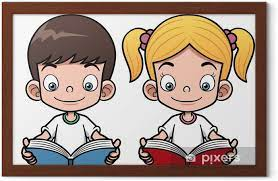 Hızlı okuma ve hızlı anlama alışkanlığı kazanırsınız.
Anlama, analiz etme, yorumlama becerileriniz gelişir.
Ders başarınız ve genel kültürünüz artar.
Farklı Öğrenme Yöntemleri Kullanın
Öğrenmeyi Kesintisiz sürdürün
Not tutun
Daha iyi nasıl anladığınızı keşfedin
Gerekirse konuyu görselleştirin
Dinlenin
Öğrenmede görselliği kullanın
Test Çözün
Konuya Çalıştıktan Sonra Çözün 
Bazen Sınavda Olduğu Gibi Süre Tutarak Çözün
Yapamadığınız Soruları Arkadaş veya Öğretmeninize Sorun 
Farklı Kaynaklardan Çözün
Belirli Bir Süre Çalıştıktan Sonra Mola Verin.
Kesinlikle yapamayacağım hissine kapılmayın
Odaklanma Sorunu Yaşıyorsanız
Amacınız Olsun
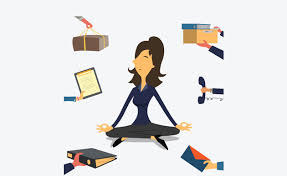 Kısa, orta ve uzun vadeli hedeflerinizin olması motivasyonunuzu artırır ve daha iyi odaklanırsınız.
Önyargılarınızdan Kurtulun
Anlamıyorum, çalışsam da yapamayacağım, ders çok zor, sorular çok zor olacak gibi önyargılardan uzak durun.
Olumlu Tutum Takının
Bu ders gereksiz, dersi sevmiyorum, öğretmen anlatamıyor v.b. tutumlar  motivasyonunuzu ve devamında başarınızı düşürür.
Öğrenilmiş Çaresizlik Yaşamayın
Bir konuyu daha önce anlamamış olmanız yine anlamayacağınız anlamına gelmez.
Bunlara Dikkat!
Ders çalışırken, TV izlemeyin, telefonla oynamayın. Telefonunuzu yanınızda olmasın
Telefon
Sadece sevdiğiniz değil, tüm derslere çalışın.
Tümü
Çok kısa veya  uzun süre
 (mola vermeden)  
çalışmayın.
Süre
Zorlandığınız bir dersten sonra, 
size daha kolay gelen derse çalışın.
Zor
Bunlara rağmen başaramadıysak
Amaç olmayışından olabilir,
Yanlış düşünce ve inanışlardan olabilir,
Ders çalışma isteksizliği vardır,
Planlı ve düzenli çalışmıyoruzdur,
Yanlış çalışma alışkanlığımız vardır,
Çalışma ortamımızı kontrol edelim,
Çözüm bekleyen sorunlar olabilir,
Sağlık problemlerin olabilir,
Yetersiz beslenme,
Yetersiz uyku problemin olabilir.
YAPABİLİRSİN
Amacınız olsun,
Yanlış düşünce ve inanışlardan kurtulun,
Planlı ve düzenli çalışın,
Doğru  çalışma alışkanlıkları kazanın,
Gürültülü ortamlardan uzak durun,
Aynı anda iki işi birden yapmaya çalışmayın,
Doğru beslenme alışkanlıklarını bilin.
Yeterli  uyuyun,
Kendinize zaman ayırın. Sosyal ve sportif faaliyetlere zaman ayırın.
Zamanı iyi değerlendirin,
İnanın
EN ÇOK NELERİ UNUTURUZ!!
Adlar
Rakamlar ve tarihler
İstenmeyen şeyler
Zor öğrenilmiş, tam olarak kavranmamış konular
Öğrenmeye çalışmadan rast gele edindiğimiz bilgiler
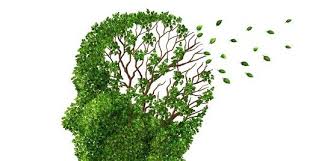 Kısa sürede ve zorla öğrenmek zorunda kaldığımız bilgiler
Öğrendikten sonra üzerinde yeterince düşünmediğimiz konular
Yorgun , hasta ,isteksiz ve sıkıntılı anlarımızda öğrenmeye çalıştığımız bilgiler
Uzunca bir süre çalışarak , ara vermeden öğrendiklerimiz
Anlayamadığımız ve bize anlamsız gelen konular
EN AZ UNUTTUKLARIMIZ?!!
Güzel olaylar, anılar
Yatmadan önce gözden geçirilenler
Hatırlanması gerektiğine karar verilen şeyler
Üzerinde sık sık konuşulan, tekrar edilen şeyler
 Kazanılan başarılar
Kişiye anlamlı gelen konular
Her zaman yüksek sesle düşünülen ve konuşulanlar
Fiziksel becerilere sıkı sıkıya bağlı olanlar
Bireyi doğrudan ilgilendiren konular ve olaylar
DERS ÇALIŞMA TEKNİĞİ
İzle  (Önce çalışacağınız konuya göz atın)
 Sor  (Konu ile ilgili kendine soru sor)
 Oku (Konuyu Oku)
 Anlat (Konuyu kendine anlat)
 Tekrar et (Konuyu tekrar et)
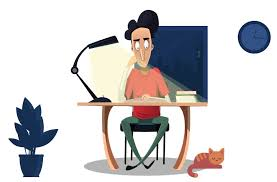 Başarı Beyinde BaşlarBaşaracağımıza İnanalım
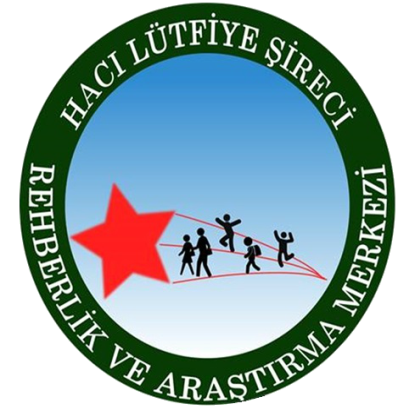 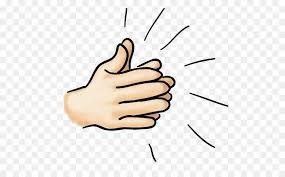 TEŞEKKÜR EDERİZ